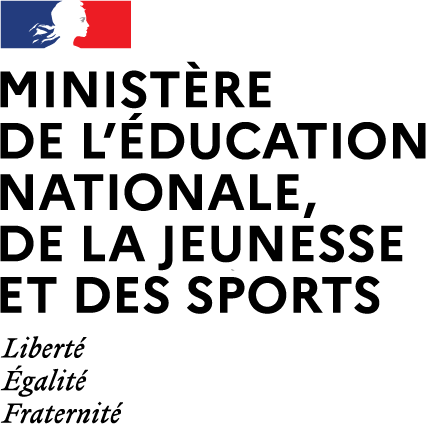 Grand oral en série ST2S
IA-IPR 	SMS-BSE										Mai 2020
Épreuve orale dite « Grand oral »
ÉPREUVE de GO
GO en voie G et en voie T
Marquer l’importance des compétences orales
Pondération différente VT 14 et VG 10
Démarches d’étude et de projet présentes dans la formation en VT
Un texte par voie
Valoriser l’investissement de l’élève dans ses choix de poursuite d’études
Texte qui marquel’identité de chacune
A décliner en tenant compte de la particularité de chaque série (ou EDS)
Évaluation d’une partie de l’EDS correspondant
[Speaker Notes: Le GO est l’épreuve phare de la réforme du lycée.
Épreuve de GO en voie G et T
La réforme du lycée a en effet posé la même épreuve, le GO en épreuve finale pour les voies générales et technologiques.
L’épreuve affirme ainsi l’importance des compétences orales : savoir s’exprimer, argumenter, écouter, compétences liées à la prise de parole en public de façon claire et convaincante dont nous savons la place dans la vie professionnelle et personnelle
Ces compétences orales vont être travaillées tout au long de la scolarité et d’une manière plus poussée encore au dernier trimestre de la classe de terminale dans le cadre des cours d’enseignement de spécialité.
L’épreuve permet aussi à l’élève de montrer son investissement dans ses choix : choix des questions qu’il présente au jury, et surtout construction de son projet post‐baccalauréat, la maturité dont il peut témoigner à ce sujet.
Pondération différente, majorée en VT
L’épreuve est pondérée de manière différente en voie générale et en voie technologique.
Pour la voie technologique, les questions‐support de l’épreuve s’appuient sur l’enseignement de spécialité pour lequel le programme prévoit la réalisation d’une étude approfondie. Elles sont aussi liées à la démarche de projet : démarche d’étude et démarche de projet sont des thèmes spécifiques de formation en voie technologique, ce qui explique la valorisation particulière du GO pour les séries technologiques.
L’épreuve prend appui sur l’EDS qui forme à ces démarches, et permet une évaluation qui leur est spécifique.
Définition commune à chacune des voies
En voie générale, l’épreuve est définie à l’identique pour tous les EDS.
De même, en voie technologique, l’épreuve a sa définition commune à toutes les séries. Elle affirme la place particulière de l’étude et du projet en continuité avec la formation dispensée dans un des EDS de la série.
La définition d’épreuve est donc ensuite à décliner pour chacune des séries, pour la voie technologique, ou chacun des EDS pour la voie générale.
Nous allons donc partager cette déclinaison pour ST2S.]
Épreuve orale dite « Grand oral » en ST2S
SOMMAIRE
Esprit de l’épreuve du Grand Oral

 Le cheminement de l’élève : du point d’entrée dans l’étude jusqu’à la présentation devant le jury

 Définition de l’épreuve : déclinaison en ST2S

 Former
ESPRIT de l’épreuve du grand oral
Déclinaison en ST2S
L’ESPRIT : que cherche t-on à développer ?
Capacité à 
 Construire une question, ou s’emparer d’une question
 L’investir intellectuellement
 Exprimer le plus clairement possible sa démarche intellectuelle
 Capacités argumentaires
 Capacités orales
Le cheminement de l’élève
Du point d’entrée dans l’étude jusqu’à la présentation devant le jury
Épreuve orale dite « Grand oral »
LE CHEMINEMENT DE L’ÉLÈVE
PROJET D’ORIENTATION
CPS
C-BPH
BPH
TC
Alimentent
TC
Travail de l’oral sur l’ensemble du cycle, toutes disciplines
C-BPH
Selon le sujet
alimente
alimente
STSS MASSS
Étude, ajustements
STSS
Thématique
PRÉSENTATION D’UNE QUESTION SUPPORT
Question 
 initiale
Contextualisation
Élaboration de questions-supports de l’épreuve
terminale
première
[Speaker Notes: Au cours de l’année de première, l’élève décide d’explorer un objet d’étude à partir d’un fait sanitaire ou social, d’une question sanitaire ou sociale, d’une action qu’il voit se développer dans son environnement…. Libre à lui de choisir sa porte d’entrée.
Il engage une étude pour recueillir les éléments nécessaires à sa recherche (recherche documentaire, recueil et analyse de données…).
En première puis en terminale, il nourrit sa réflexion avec les apports thématiques et méthodologiques STSS (repérage des politiques de santé/sociales en lien avec l’objet étudié par exemple, démarche d’étude, démarche de projet…). Ces travaux peuvent également s’alimenter des acquis des autres disciplines et tout particulièrement de l’enseignement de spécialité C‐BPH.
Ce faisant, il affine son questionnement, le précise, voire le formule si la question n’était pas sa porte d’entrée. Il dégage petit à petit deux questions qui seront support de l’épreuve.
Lors de son étude, il doit impérativement explorer le terrain, contextualiser, mettre en place une démarche technologique (prise de contact avec les structures du champ santé‐social, identification des professionnels impliqués, analyse de projets en rapport avec son étude et/ou ses questions, enjeux territoriaux…).
Il prépare enfin une présentation de chacune de ses deux questions supports, en mobilisant STSS et, si la question support qu’il a choisie le permet, la C‐BPH ; il se prépare à l’échange avec le jury.]
LE CHEMINEMENT DE L’ÉLÈVE : Un EXEMPLE
Confinement d’un grand parent en EHPAD lors de la crise du COVID 19
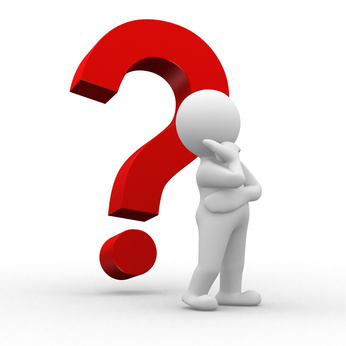 Acquis STSS : public, épidémiologie, déterminants, indicateurs, politique de santé publique…
Acquis autres disciplines dont PCS et BPH : Virus, Physiopathologies
Respiratoires, désinfectants, …
Recueil et analyse de données épidémiologiques études COVID 19 / EHPAD
ÉTUDE
[Speaker Notes: - Un élève a été particulièrement touché par le confinement en chambre d’un de ses grands-parents en EHPAD lors de la crise du COVID 19. C’est son point d’entrée.
- Il va mener une étude pour essayer d’en comprendre la raison : qu’est-ce que le SRAS‐Covid 2? Notion de populations fragiles, données épidémiologiques, modalités de contamination, mise en relation de ces données avec les décisions politiques….]
LE CHEMINEMENT DE L’ÉLÈVE : UN EXEMPLE
Analyse du projet de maintien du lien entre famille et résidents de l’EHPAD X
ÉTUDE
Démarche Technologique
Identification des professionnels
Rencontre avec un 
neuro-psychologue
Projet d’étude :
 L1 Psychologie
Choix des questions supports de l’épreuve : exploration, préparation de leur présentation devant le jury et projection vers les échanges avec le jury
[Speaker Notes: Puis il analyse l’impact dans un EHPAD X, le projet mis en place pour maintenir le lien entre les résidents et leur famille, identification des professionnels et de leurs rôles, rencontre avec ces professionnels pour mieux comprendre le projet mis en place…
Questions supports
1: En fonction des publics, quels sont les intérêts et les enjeux des tests de dépistage? Et plus particulièrement en EHPAD ? (C‐BPH indispensable)
2: Quelle a été la place de certains professionnels pendant cette crise sanitaire pour maintenir le lien social entre les personnes âgées et leurs proches ? (C‐BPH bien moins indispensable)
Il s’appuie sur ce travail pour expliquer en quoi il a nourri son projet d’étude (licence de psychologie en lien avec une rencontre avec un neuro‐psychologue de l’unité protégée de l’EHPAD ou technicien en analyse de biologie médicale, psychomotricien, ergothérapeute, par exemple ici).]
Définition de l’épreuve
Déclinaison en ST2S
Épreuve orale dite « Grand oral » en ST2S
ÉPREUVE
Au début de l’épreuve, le candidat présente au jury deux questions. Le jury choisit une des deux questions. 

 Le candidat dispose de 20 minutes de préparation pour mettre en ordre ses idées et réaliser, s’il le souhaite, un support qu’il remettra au jury sur une feuille qui lui est fournie. Ce support ne fait pas l’objet d’une évaluation. 

 L’exposé du candidat se fait sans note.

 Durée totale de l’épreuve : 20 minutes
[Speaker Notes: Arrêté du 16 juillet 2018 relatif aux épreuves du baccalauréat technologique à compter de la session de 2021, extrait :
Article 7
Une épreuve obligatoire orale terminale de vingt minutes (20 minutes) est préparée pendant le cycle terminal. Elle porte sur un projet adossé à un ou deux des enseignements de spécialité suivis par le candidat.
 
Note de service n° 2020‐037 (NOR : MENE2002781N) du 11‐2‐2020 relative à l’épreuve orale dite « Grand oral » de la classe de terminale de la voie technologique à compter de la session 2021 de l'examen du baccalauréat]
Épreuve orale dite Grand oral » en ST2S
ÉPREUVE
Solidité des connaissances et capacités argumentatives
Capacité à conduire et à exprimer une réflexion personnelle témoignant de sa curiosité intellectuelle et de son aptitude à exprimer ses motivations
Capacités argumentatives et qualités oratoires
[Speaker Notes: L’épreuve se caractérise par 3 temps qui ne sont pas égaux en durée et en attendus. Le premier est laissé à la responsabilité de l’élève qui doit présenter la question‐ support choisie et argumenter sur son choix, son cheminement et apporter des éléments de réponse. Pour ce point comme pour les autres, il sera d’autant plus à l’aise dans cet exercice qu’il aura construit sur le long terme ses questions‐supports, ses réflexions, ses travaux… entamé et réalisé ses démarches aussi bien sur le fond que sur l’oralité. Il est donc important de mener ce travail sur le cycle terminal et non pas en fin de terminale.]
Épreuve orale dite « Grand oral » en ST2S
ÉPREUVE : DÉCLINAISON EN ST2S
Présentation d’une question (5 min)
Déclinaison en ST2S

Le candidat : 
argumente le choix de la question, 
développe la démarche qu’il a engagée pour chercher à répondre à la question, explicite la stratégie adoptée et les choix opérés, 
présente les éléments de réponse qu’il a pu construire ou élaborer par sa démarche.
Le candidat explique pourquoi il a choisi de préparer cette question pendant sa formation, puis il la développe et y répond
Lien avec la démarche d’étude menée qui a conduit à la formulation de la question
Capacités argumentatives et qualités oratoires (qualité de la prise de parole en continue, qualité orale, qualité et construction de l’argumentation (cf. grille annexe))
[Speaker Notes: Au cours de cette première partie d’épreuve, le candidat argumente le choix de la question support, développe la démarche qu’il a engagée pour chercher à répondre à cette question, explicite la stratégie adoptée et les choix opérés. Il présente également les éléments de réponse qu’il a pu construire ou élaborer par sa démarche. Il ne s’agit pas d’apporter une réponse exhaustive à cette question mais bien de présenter des éléments explicatifs lui permettant de témoigner de la compréhension de celle‐ci, en appui des programmes des enseignements de spécialité.
La présentation de cette question est nourrie par les travaux réalisés par le candidat au cours de l’étude qu’il a menée en classes de première et terminale.]
Épreuve orale dite « Grand oral » en ST2S
ÉPREUVE : DÉCLINAISON EN ST2S
Comment émergent les questions-supports du GO ? 

 Ces questions s’appuient sur l’enseignement de spécialité pour lequel le programme prévoit une étude approfondie. 
Enseignement de STSS
Conduite d’une étude  élaboration de deux questions, questions- supports de l’épreuve. 

 Les acquis du pôle méthodologique de STSS, des acquis du pôle thématique de STSS seront mobilisés lors des travaux de conception et formulation des deux questions. Ces travaux peuvent également s’alimenter des acquis des autres disciplines et tout particulièrement de l’enseignement de spécialité C-BPH.
En amont de l’épreuve
[Speaker Notes: Les questions (questions supports) que le candidat a préparées s'appuient sur l'enseignement de spécialité pour lequel le programme prévoit la réalisation d'une étude approfondie, c’est‐à‐dire l’enseignement de STSS pour la série ST2S.
Ces questions sont élaborées à partir d’une étude que le candidat a menée, seul ou en groupe, en appui sur l'enseignement de STSS.
Ces questions‐supports de l’épreuve peuvent correspondre à la question initiale de l’étude ou à une/des questions qui ont émergé lors de cette étude.
Les acquis des pôles méthodologiques de STSS ainsi que des acquis des pôles thématiques de STSS seront mobilisés lors des travaux de conception et formulation des deux questions. Ces travaux peuvent également s’alimenter des acquis des autres disciplines et tout particulièrement de l’enseignement de spécialité C‐BPH.]
Épreuve orale dite « Grand oral » en ST2S
ÉPREUVE : DÉCLINAISON EN ST2S
L’étude 
porte sur un questionnement contextualisé 
est menée par l’élève seul ou en groupe dès la classe de première. 
s’engage à partir de réflexions développées dans le pôle thématique de STSS et qui peuvent concerner un fait d’actualité sanitaire ou sociale, une question ou un projet du champ de la santé ou du social. 

Dans le cadre de cette étude, l’élève est amené à :
explorer l’objet étudié ;
engager le recueil et l’analyse des éléments nécessaires à sa recherche  : recherche documentaire en appui sur les bases spécifiques au domaine ; recueil et analyse de données ; identification, voire prise de contact avec les structures du champ santé-social ; repérage des politiques de santé/sociales en lien avec l’objet étudié ;
ajuster, adapter la démarche d’étude ;
questionner une démarche de projet possible localement si l’étude a permis d’identifier un besoin, ou un projet mené par une / des structures du champ santé-social en lien avec la question étudiée. Ce lien peut aussi avoir émergé lors de la réflexion engagée par le candidat autour d’une de ses questions supports.
En amont de l’épreuve
En appui sur l’étude, l’élève repère deux questions qui l’intéressent particulièrement et qu’il choisit d’explorer, de préparer pour l’épreuve de GO.
[Speaker Notes: L’étude menée à partir de la classe de première par le candidat, seul ou en groupe, concerne soit un fait sanitaire ou social, soit une question sanitaire ou sociale, soit un projet du champ sanitaire et social. Elle est engagée par les réflexions que l’élève développe à partir de l’enseignement de STSS. Cette étude porte sur un questionnement contextualisé, la contextualisation pouvant être présente dès la question initiale de l’étude ou apparaitre au cours des travaux effectués par l’élève dans le cadre de cette étude.
La contextualisation est à entendre comme le moyen permettant aux élèves d'être dans une réelle démarche technologique appliquée, et non pas dans le cadre d'une étude à distance du réel du terrain ; elle peut aider à la rencontre avec des professionnels qui alimentent la construction du projet post‐baccalauréat.
L’élève mobilise les acquis du pôle méthodologique de la classe de première pour conduire cette étude.
Au cours de cette démarche d’étude, l’élève sera obligatoirement amené à questionner une démarche de projet. Celle‐ci peut soit s’inscrire dans le cadre de l’étude sans lien particulier avec les questions supports (démarche de projet possible localement si l’étude a permis d’identifier un besoin, ou un projet mené par une des structures du champ santé‐social en lien avec la question initiale étudiée), soit être en lien avec une des deux questions‐supports.]
Épreuve orale dite « Grand oral » en ST2S
ÉPREUVE : DÉCLINAISON EN ST2S
Présentation d’une question (5 min)
Déclinaison en ST2S

Le candidat : 
argumente le choix de la question, 
développe la démarche qu’il a engagée pour chercher à répondre à la question, explicite la stratégie adoptée et les choix opérés, 
présente les éléments de réponse qu’il a pu construire ou élaborer par sa démarche.
Le candidat explique pourquoi il a choisi de préparer cette question pendant sa formation, puis il la développe et y répond
Lien avec la démarche d’étude menée qui a conduit à la formulation de la question
Capacités argumentatives et qualités oratoires (qualité de la prise de parole en continue, qualité orale, qualité et construction de l’argumentation (cf. grille annexe))
[Speaker Notes: Aux éléments déjà présentés sur ce point, il faut ajouter le fait qu’il n’est pas attendu que l’élève développe une réponse parfaite et complète à la question support : il doit apporter des pistes et des éléments de réponse, montrer une projection dans celle‐ci mais pas forcément établir une réponse complète qui peut dépasser la portée d’un élève de terminale.]
Épreuve orale dite « Grand oral » en ST2S
ÉPREUVE : DÉCLINAISON EN ST2S
Échange avec le candidat (10 min)
Déclinaison en ST2S

Le jury interroge le candidat pour l’amener à préciser et à approfondir la présentation qu’il a effectuée dans le premier temps. Cette interrogation porte sur tout ou partie du programme du cycle terminal de STSS dans ses dimensions thématiques et méthodologique et, selon le thème choisi, elle peut porter sur le programme de C-BPH.
Le candidat précise et approfondit sa pensée. 
Interrogation peut porter sur toute partie du programme du cycle terminal des enseignements de spécialité
Solidité des connaissances et capacités argumentatives (qualité orale, qualité des connaissances, qualités de l’interaction, qualité et construction de l’argumentation, cf. grille annexe)
[Speaker Notes: Le temps d’échange se fait entre le candidat et les deux membres de la commission constitué d’un enseignant de STSS et d’un collègue d’une autre discipline : BPH, physique‐chimie, tronc commun ou documentaliste.
Une vigilance doit être apportée sur le questionnement de la part des membres de la commission. À partir des éléments de la présentation effectuée par le candidat, le questionnement du jury permettra d’éprouver, en respect des limites des programmes des enseignements de spécialités concernés (STSS, BPH, physique‐chimie) et du contexte de l’épreuve, la solidité des connaissances terminales ainsi que la démarche et la méthodologie engagées par un élève de fin de cycle terminal.]
Épreuve orale dite « Grand oral » en ST2S
ÉPREUVE : DÉCLINAISON EN ST2S
Échange sur projet d’orientation du candidat (5 min)
Déclinaison en ST2S

Le candidat explique en quoi le questionnement qu’il a développé, ou l’étude qu’il a menée, lui ont permis d’enrichir son projet de poursuite d’études ou professionnel, de le faire évoluer ou de le réorienter.
Sans que sa réflexion ne soit forcément limitée par l’étude menée, il expose les différentes étapes de la maturation de son projet d’orientation et la manière dont il souhaite le mener après le baccalauréat.
Le candidat explique en quoi la question traitée éclaire son projet de poursuite d’études, voire son projet professionnel. 
Il expose les différentes étapes de maturation de son projet et la manière dont il souhaite le mener après le baccalauréat
Capacité à conduire et à exprimer une réflexion personnelle témoignant de sa curiosité intellectuelle et de son aptitude à exprimer ses motivations (qualité orale, qualité de l’interaction, de l’argumentation, réflexions personnelles, motivations, curiosité intellectuelle. (cf. grille annexe)
[Speaker Notes: Le dernier temps de l’épreuve consiste en une présentation par le candidat de son projet d’orientation et surtout de la façon dont celui‐ci a été nourri par le travail sur les questions supports. Le candidat explique en quoi le questionnement qu’il a développé, ou l’étude qu’il a menée, lui ont permis d’enrichir son projet de poursuite d’études ou professionnel, de le faire évoluer ou de le réorienter.
Sans que sa réflexion ne soit forcément limitée par l’étude menée, il expose les différentes étapes de la maturation de son projet d’orientation et la manière dont il souhaite le mener après le baccalauréat.
Afin d’éviter un formatage de ce temps, la possibilité d’échanges est attendue mais pas encore certaine.]
Épreuve orale dite « Grand oral » en ST2S
DÉROULEMENT 
et déclinaison ST2S
Le candidat présente au jury deux questions.
Temps de l’épreuve
[Speaker Notes: Comme nous l’avons vu, l’épreuve prévoit trois temps d’évaluation qui nécessitent le développement d’acquis spécifiques, utiles pour nos futurs étudiants et citoyens actifs dans tous les espaces de leur vie d’adulte.]
Épreuve orale dite « Grand oral » en ST2S
Avant l’épreuve
DÉROULEMENT 
et déclinaison ST2S
Le candidat présente au jury deux questions.
Temps de l’épreuve
[Speaker Notes: Voici une présentation de ces trois temps déclinés pour ST2S, dans le fil de ce qui a été présenté plus tôt.
 
Il nous reste à penser les compétences, les acquis qui sont ici évalués et dont on doit s’assurer de leur acquisition en formation.]